EARLY ACT FIRST KNIGHT
Whitcomb Elementary
January 2014
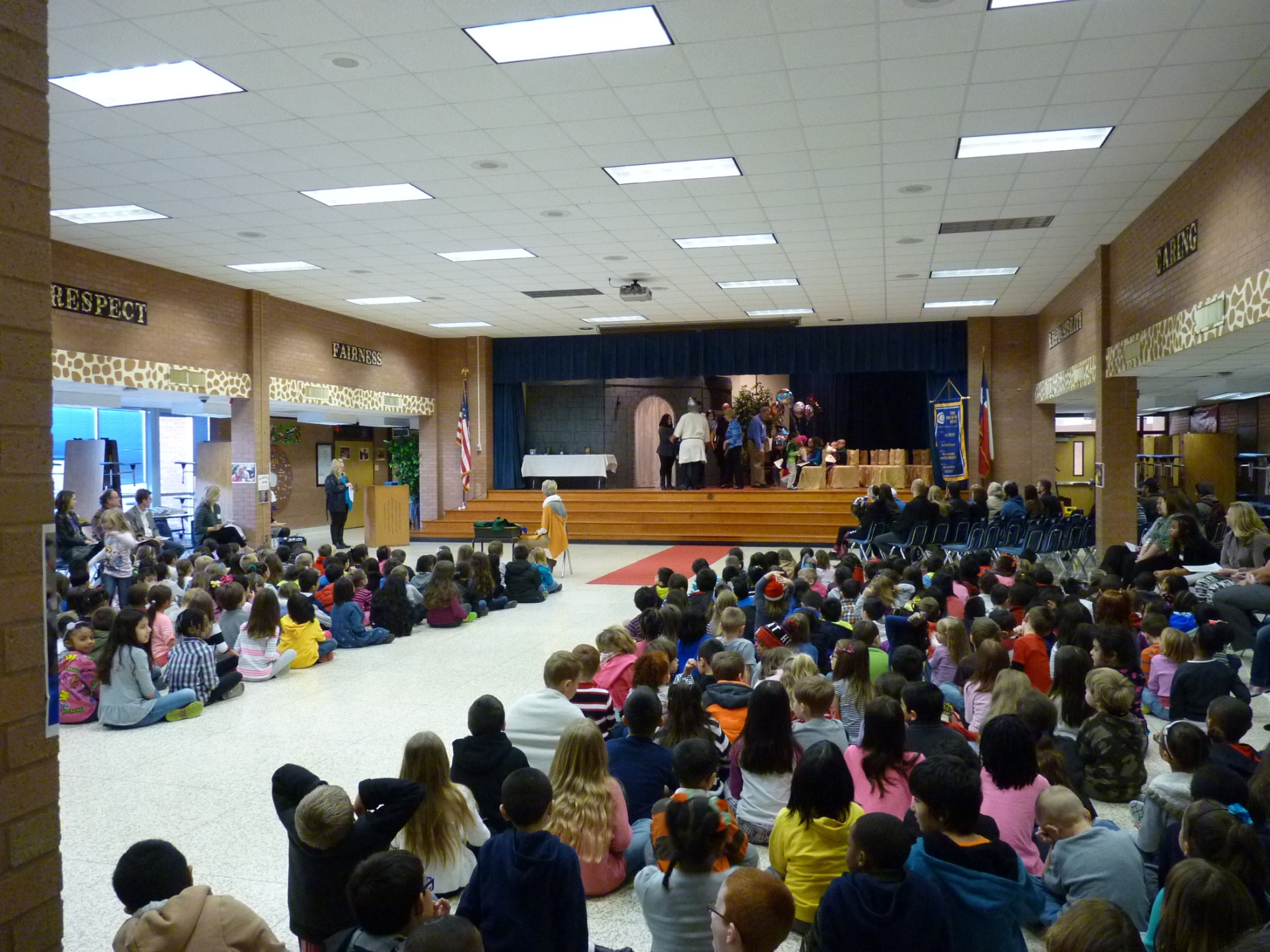 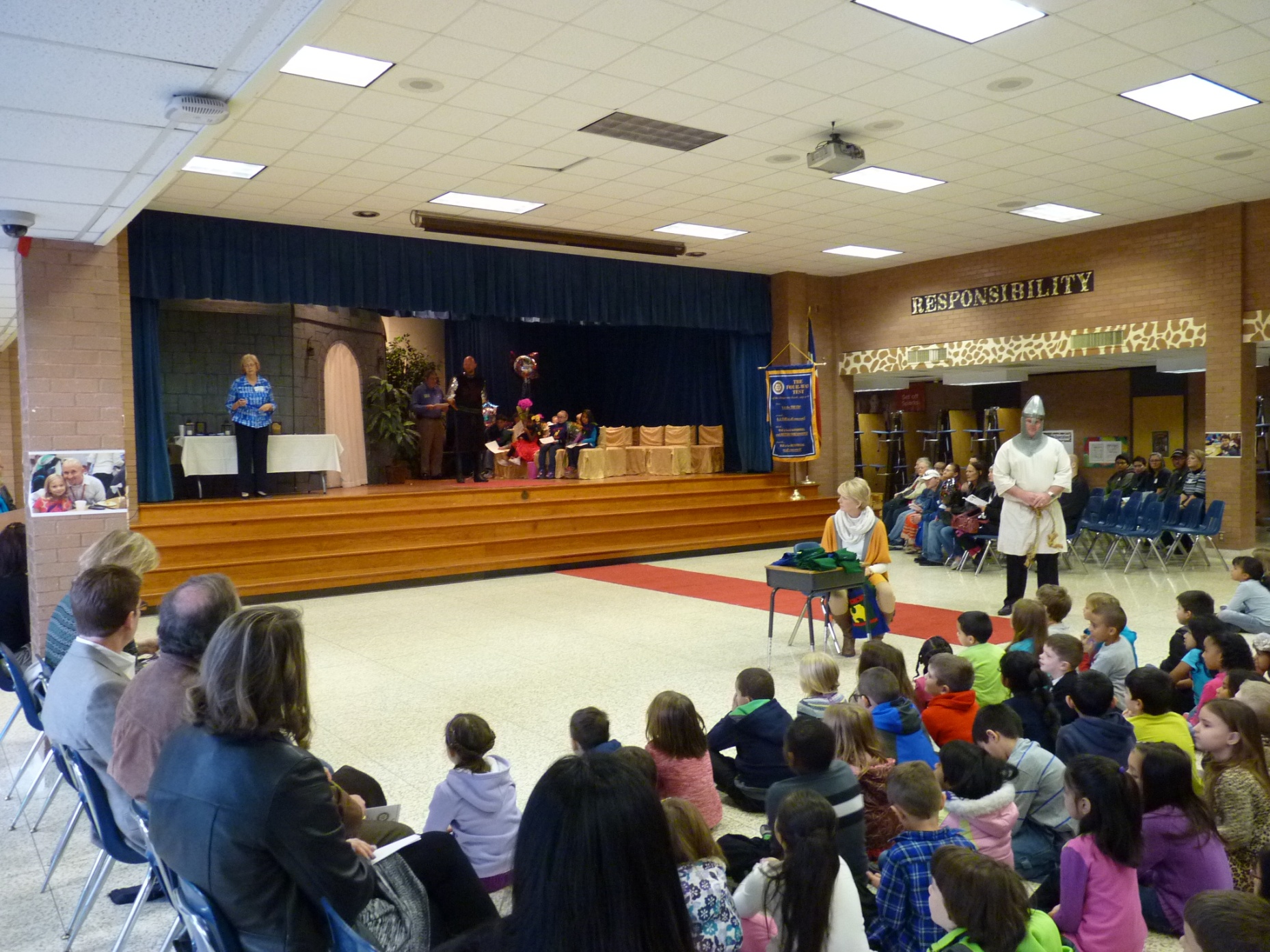 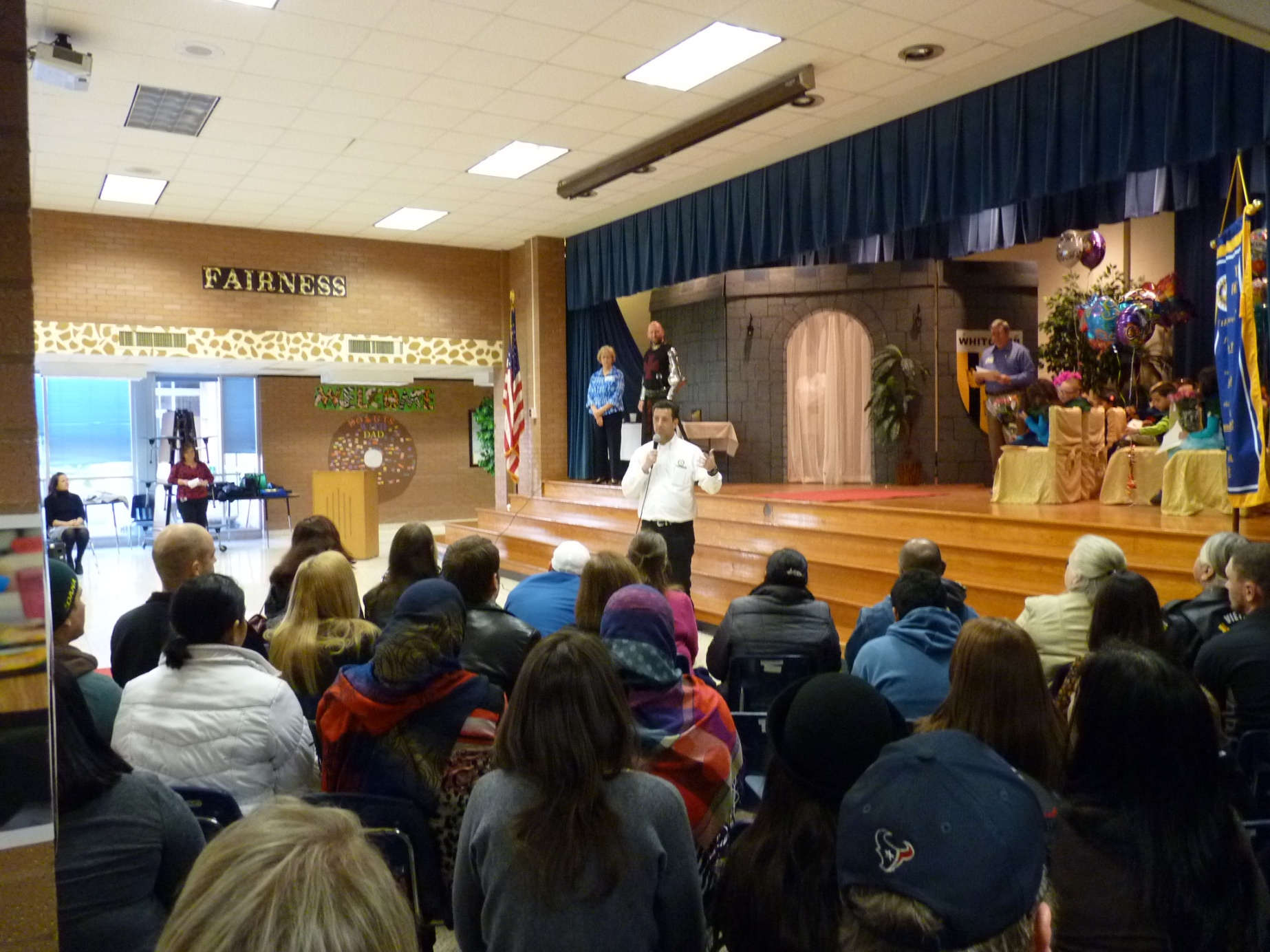 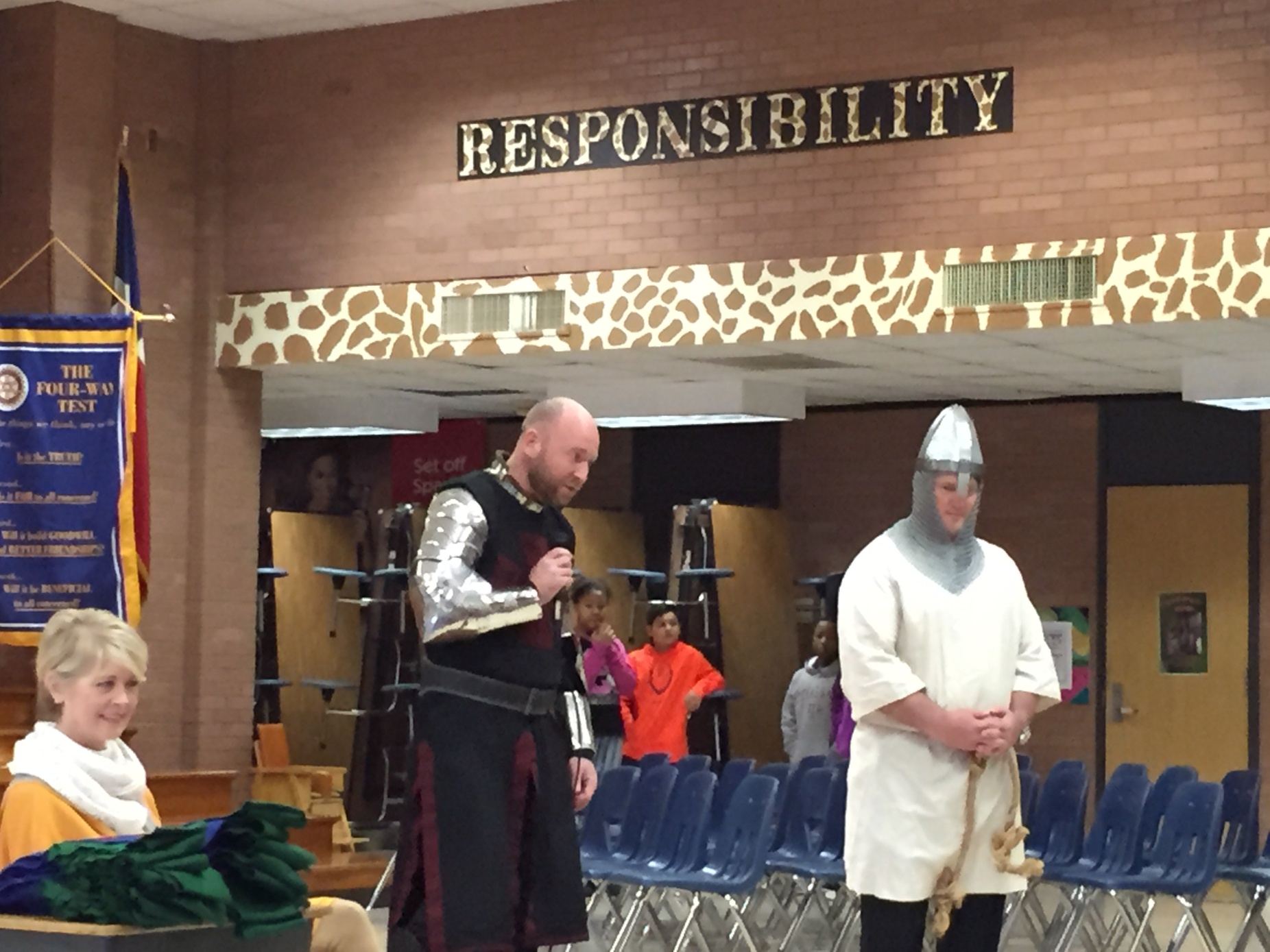 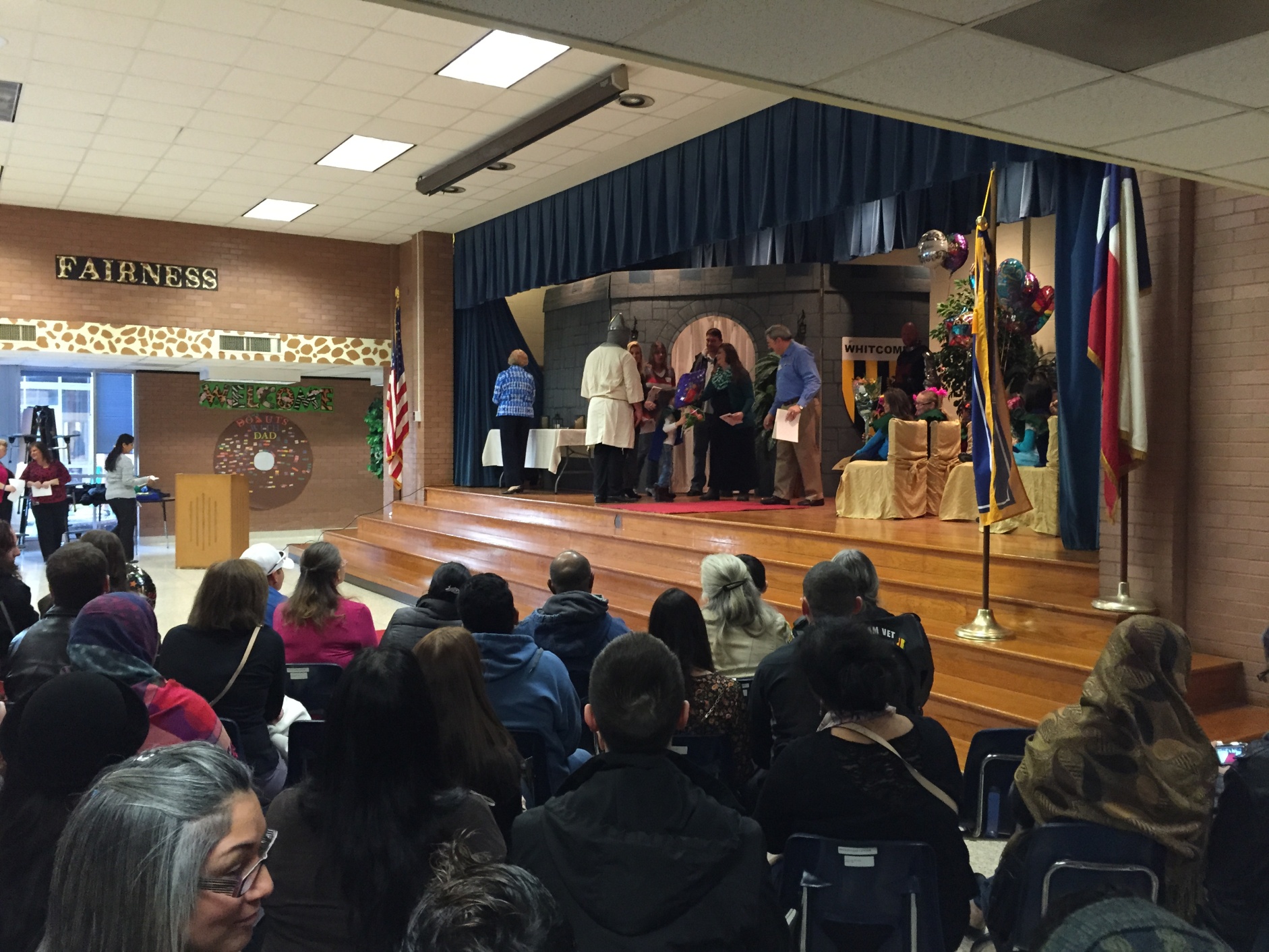 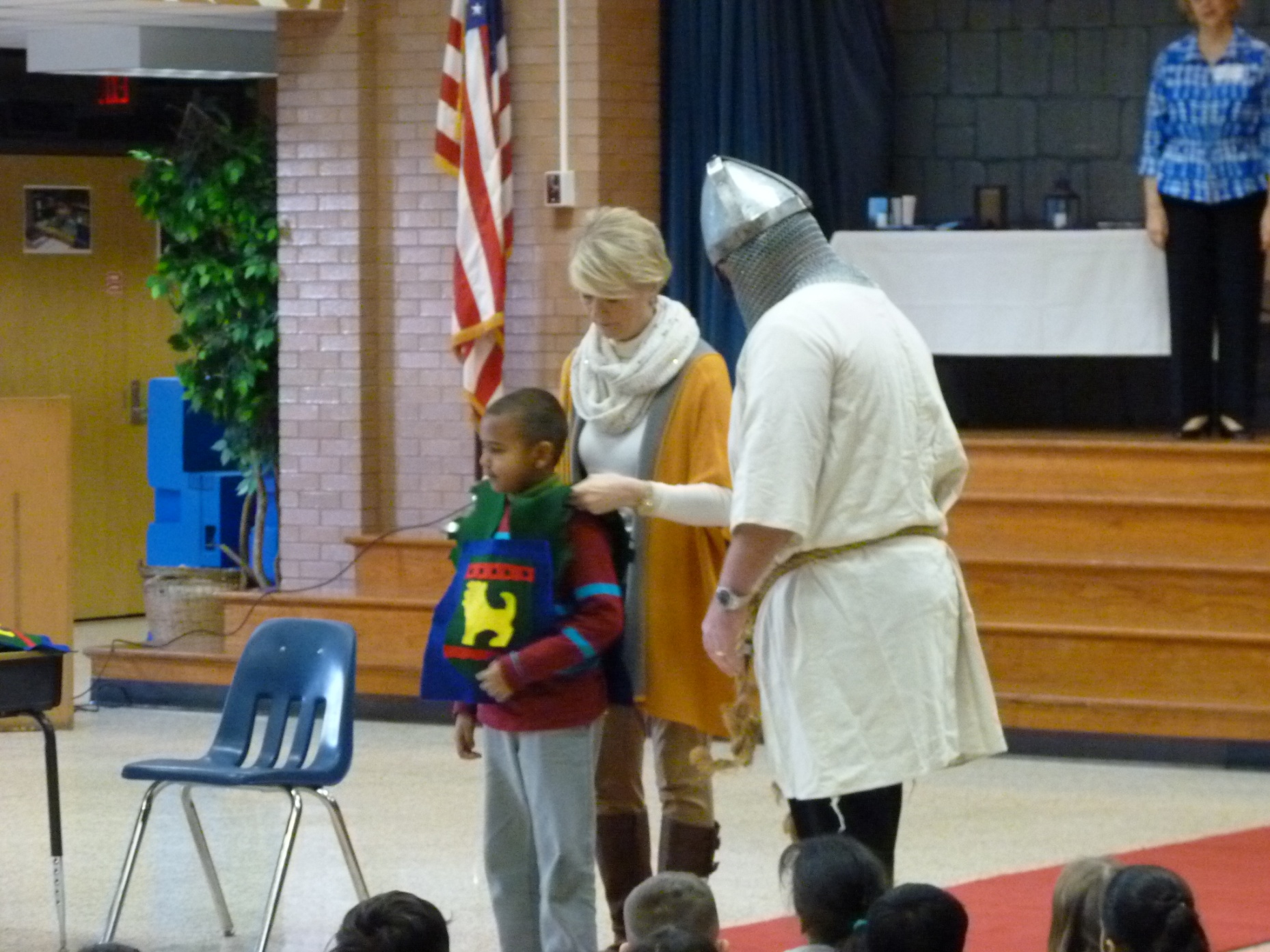 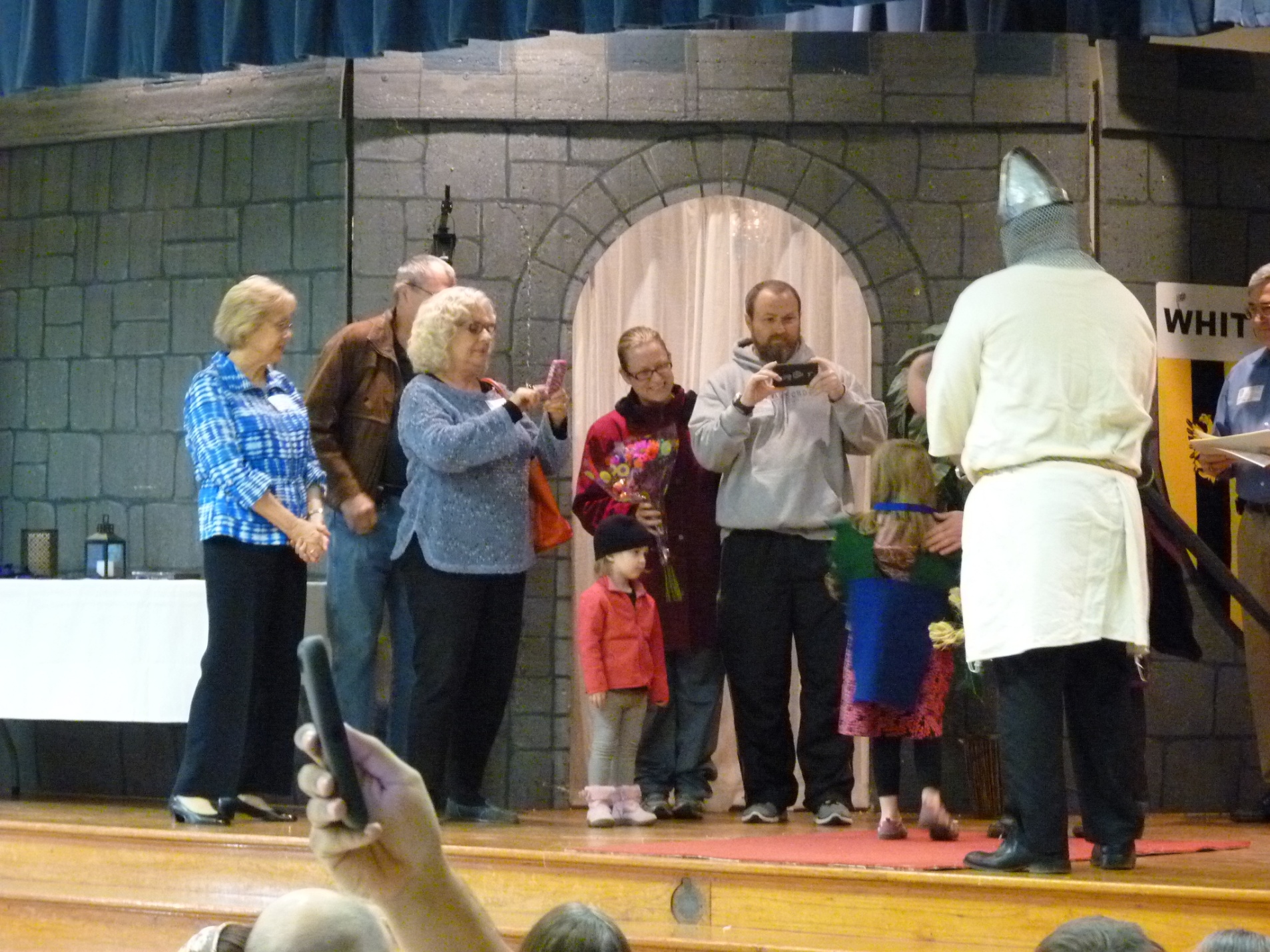 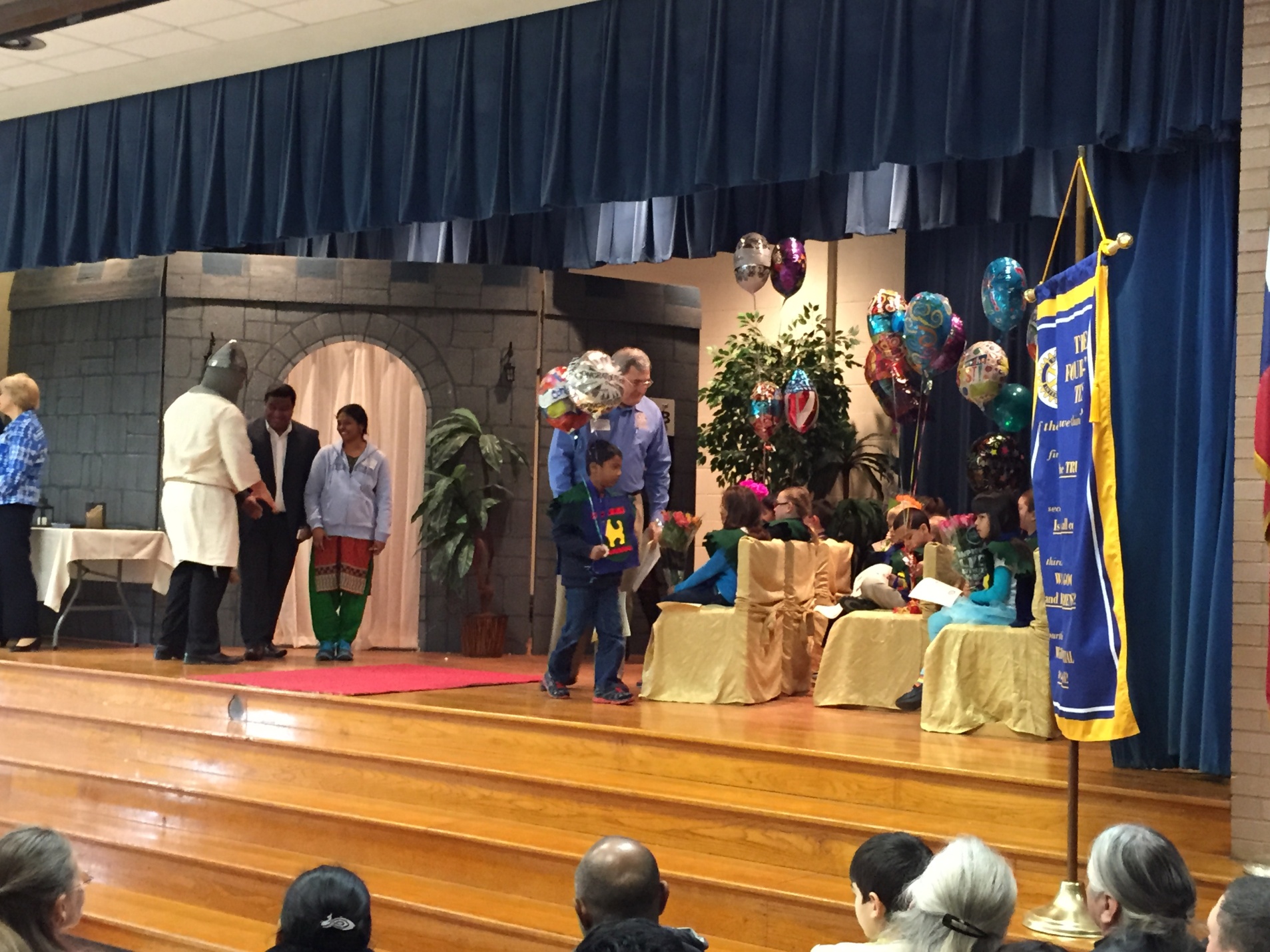 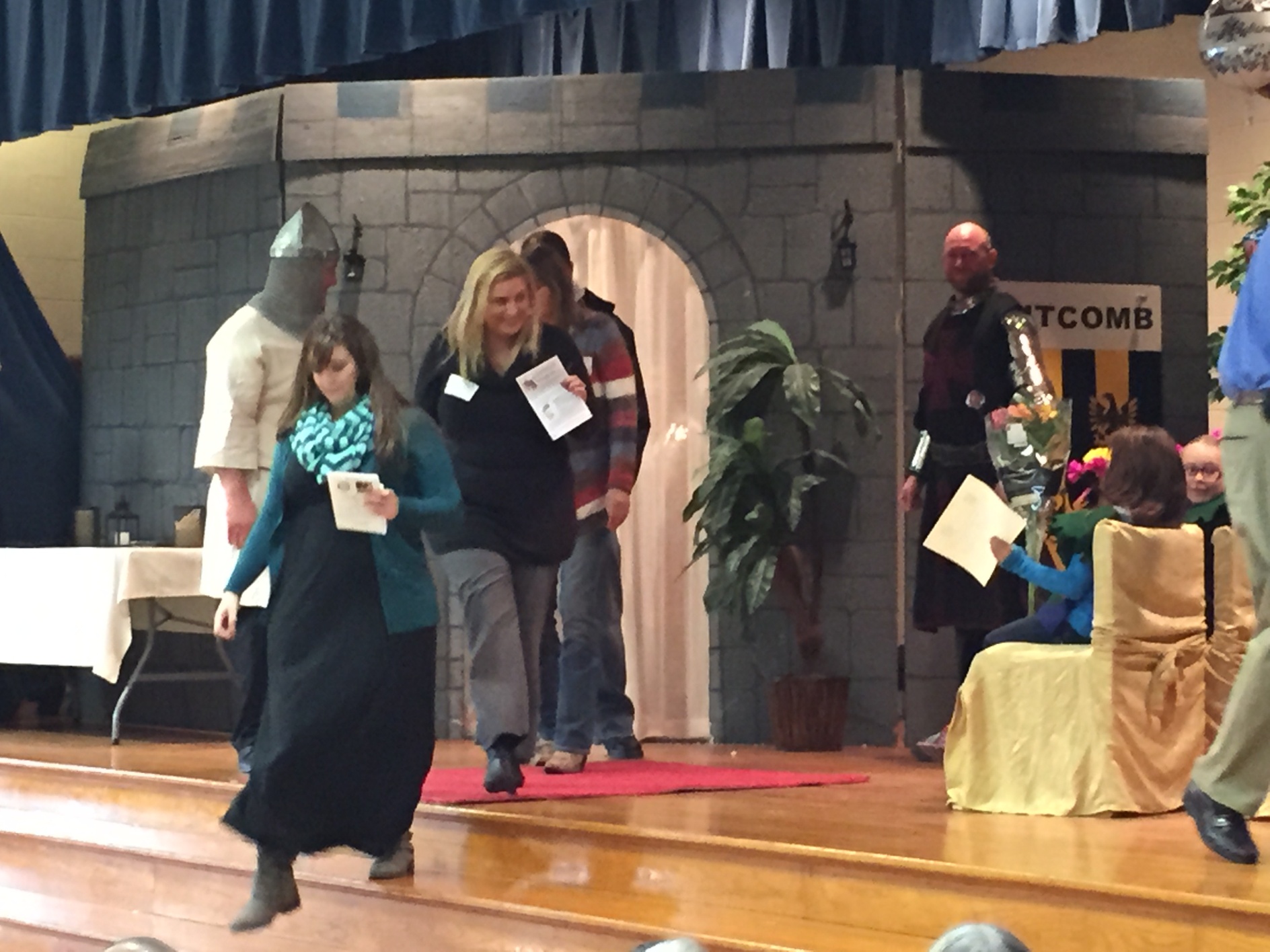